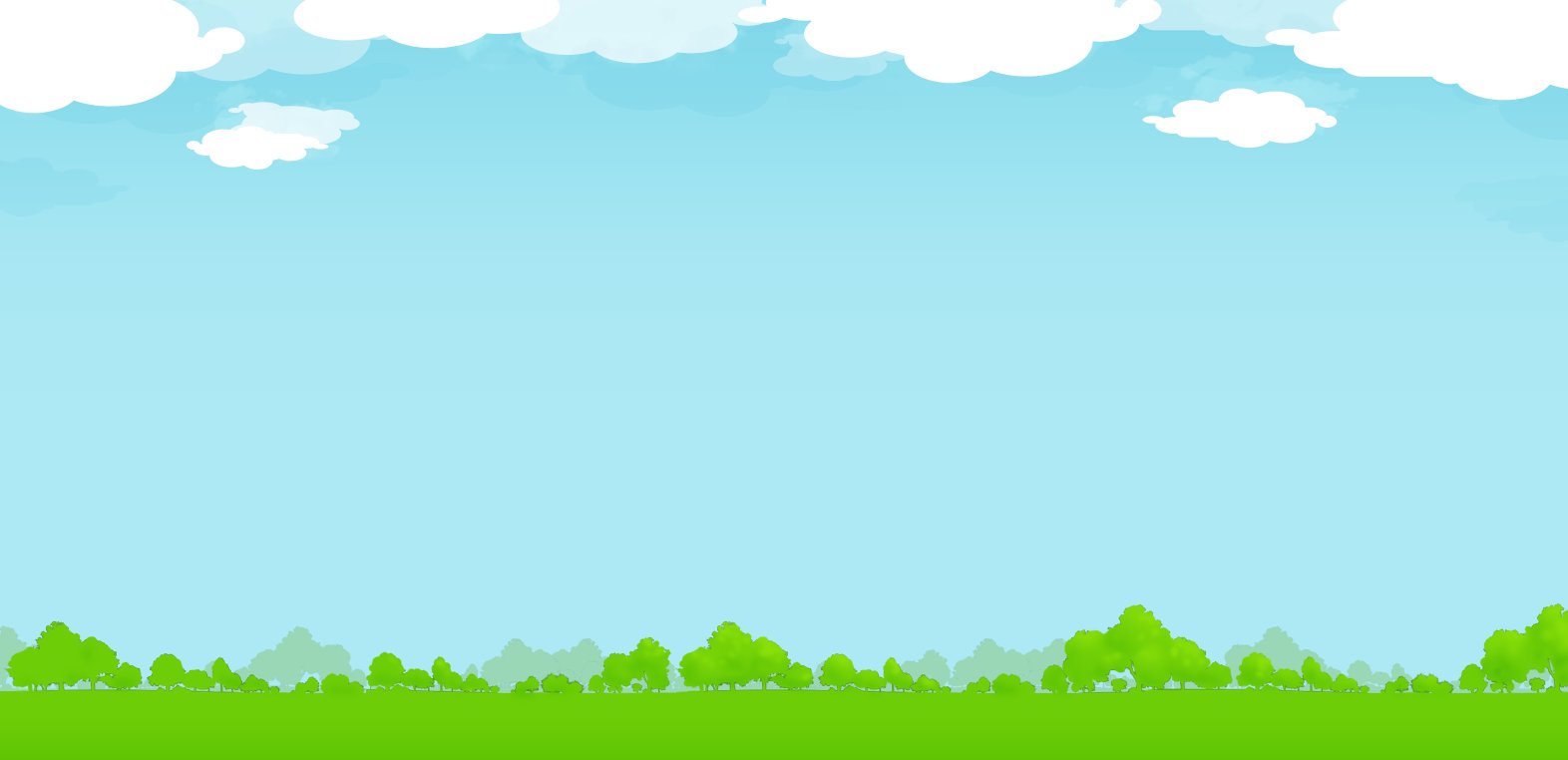 Путешествие  воды
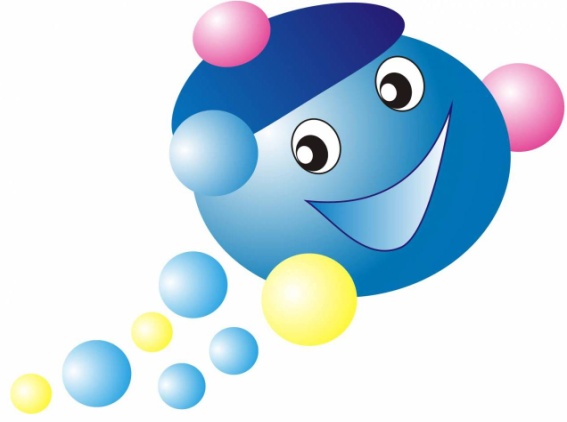 или круговорот воды в природе
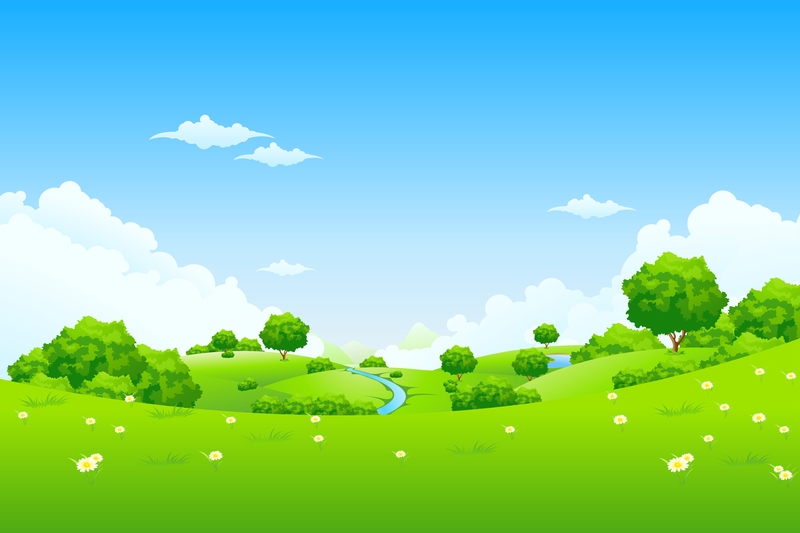 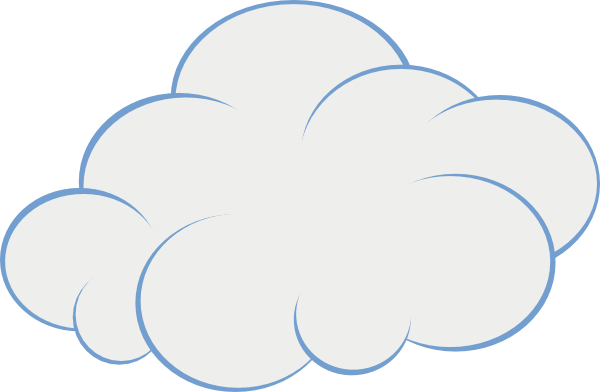 Где-то далеко, далеко жила была мама Тучка.
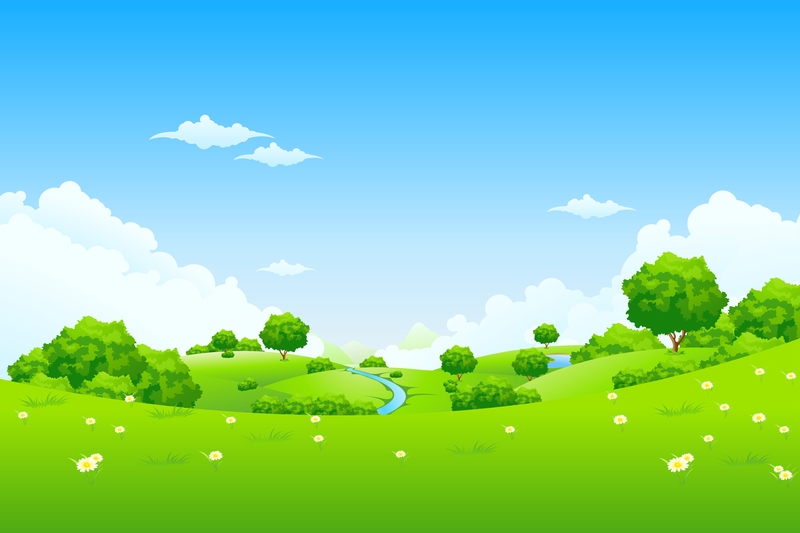 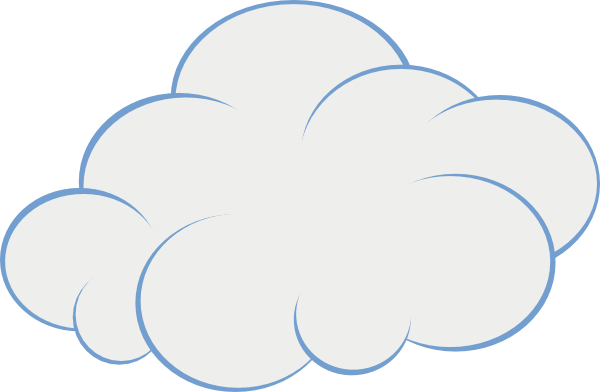 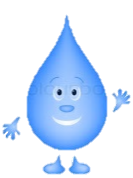 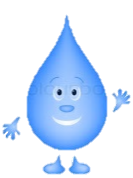 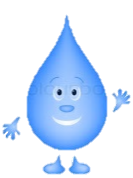 Были у мамы Тучки маленькие дочки - капельки
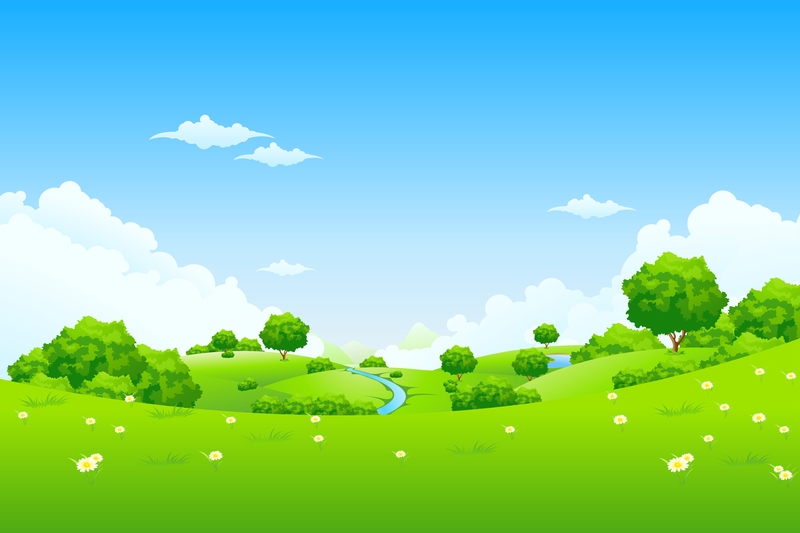 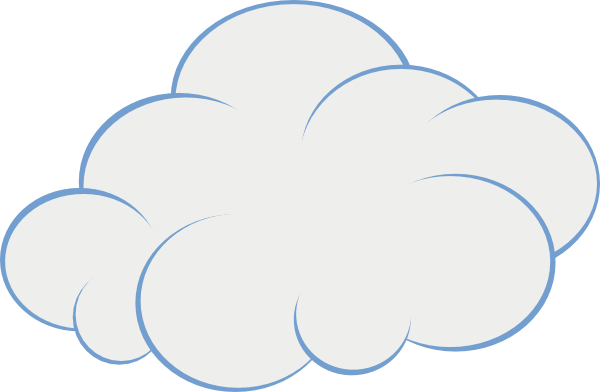 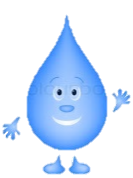 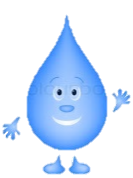 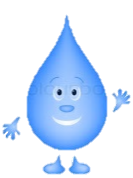 Пришла пора капелькам – деткам в путь отправляться. Послала Тучка дочек на землю: полить травку, напоить землю, деревья и цветы.
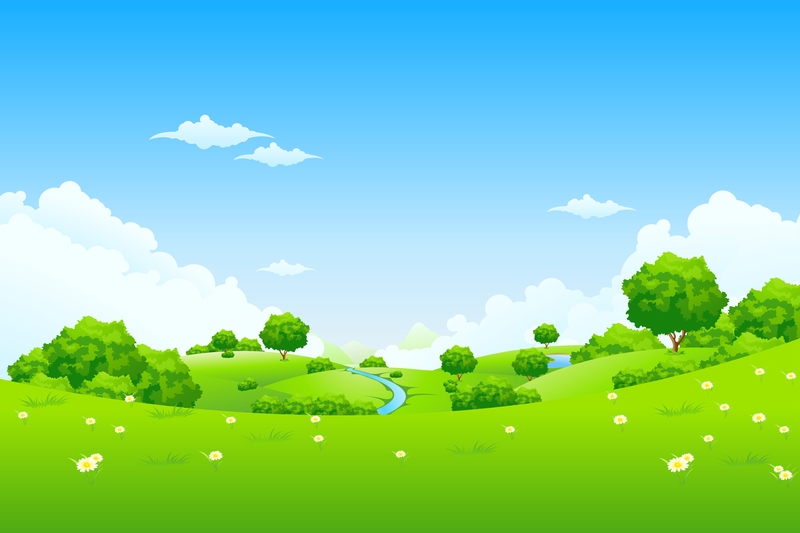 Полетели капельки на землю. Полили травку веселым дождиком.
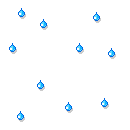 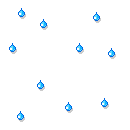 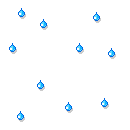 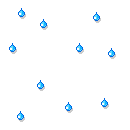 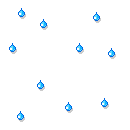 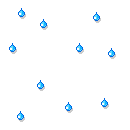 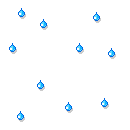 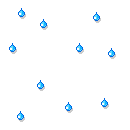 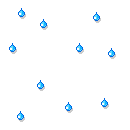 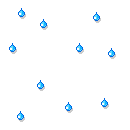 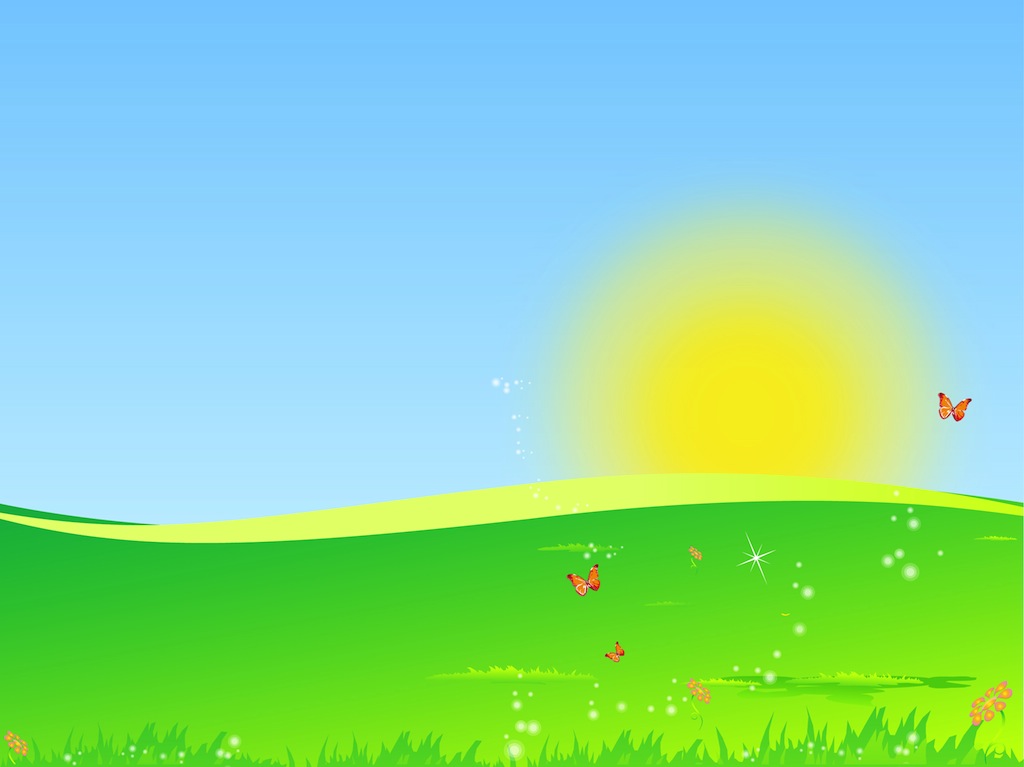 Стояло дерево сухое-пресухое. Погибало от  жары. Прилетели капельки и полили его.
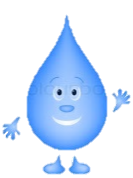 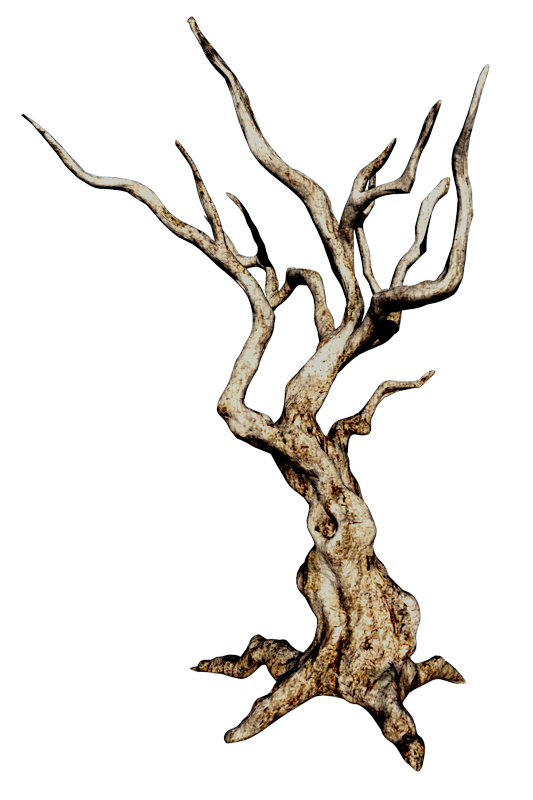 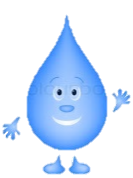 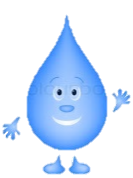 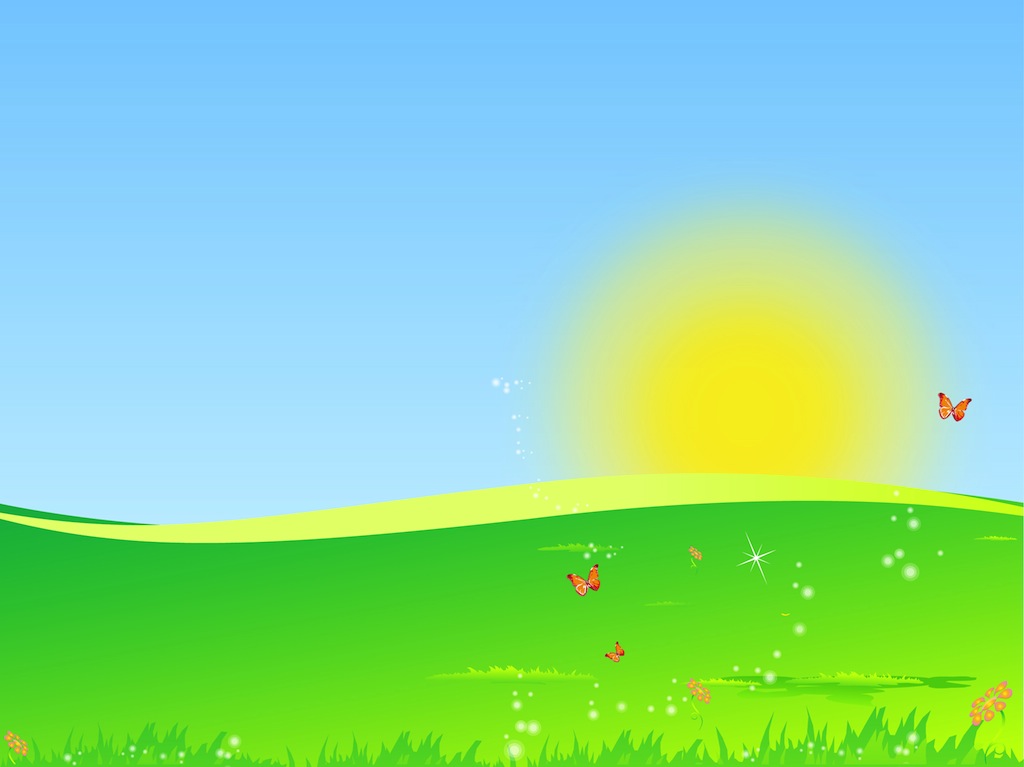 Напоили капельки дерево водой. Дерево ожило, а капельки полетели  дальше.
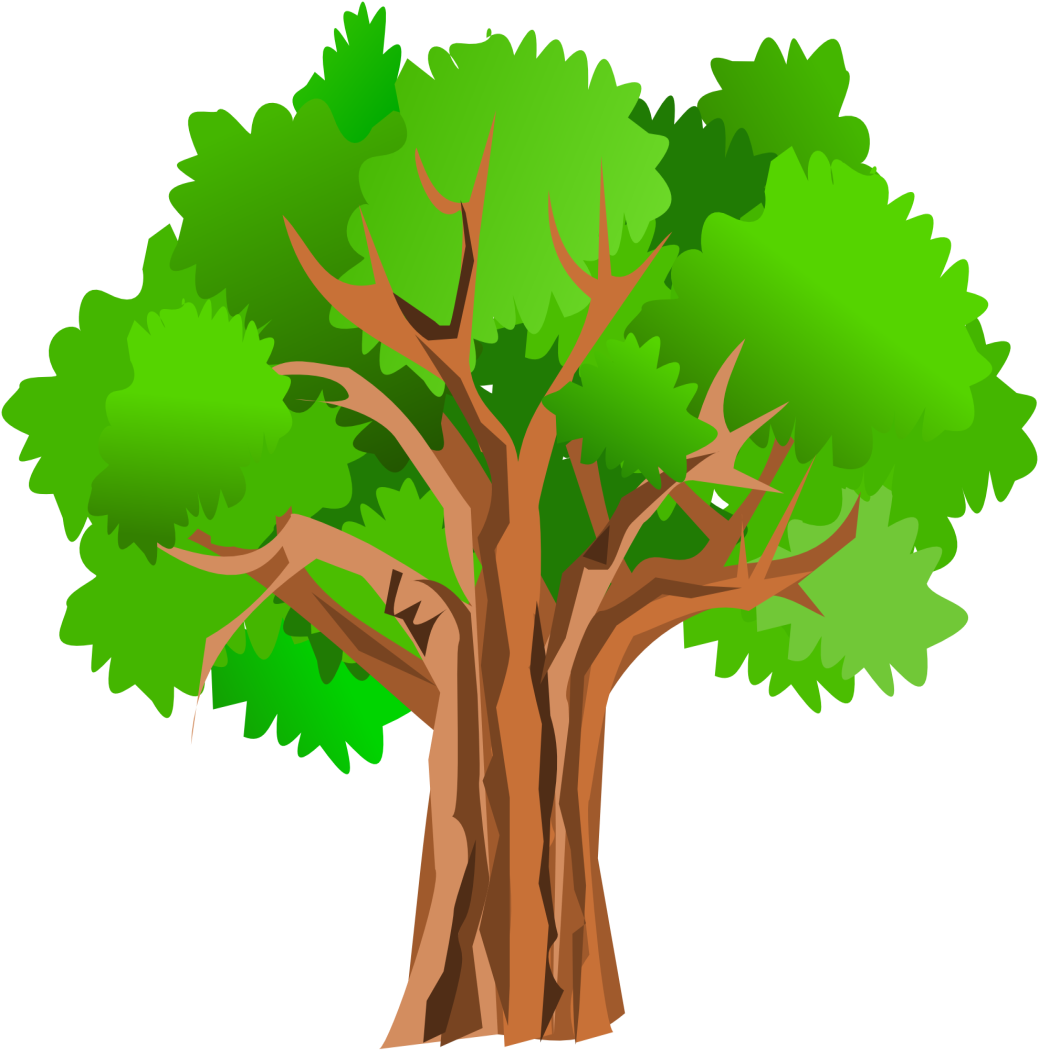 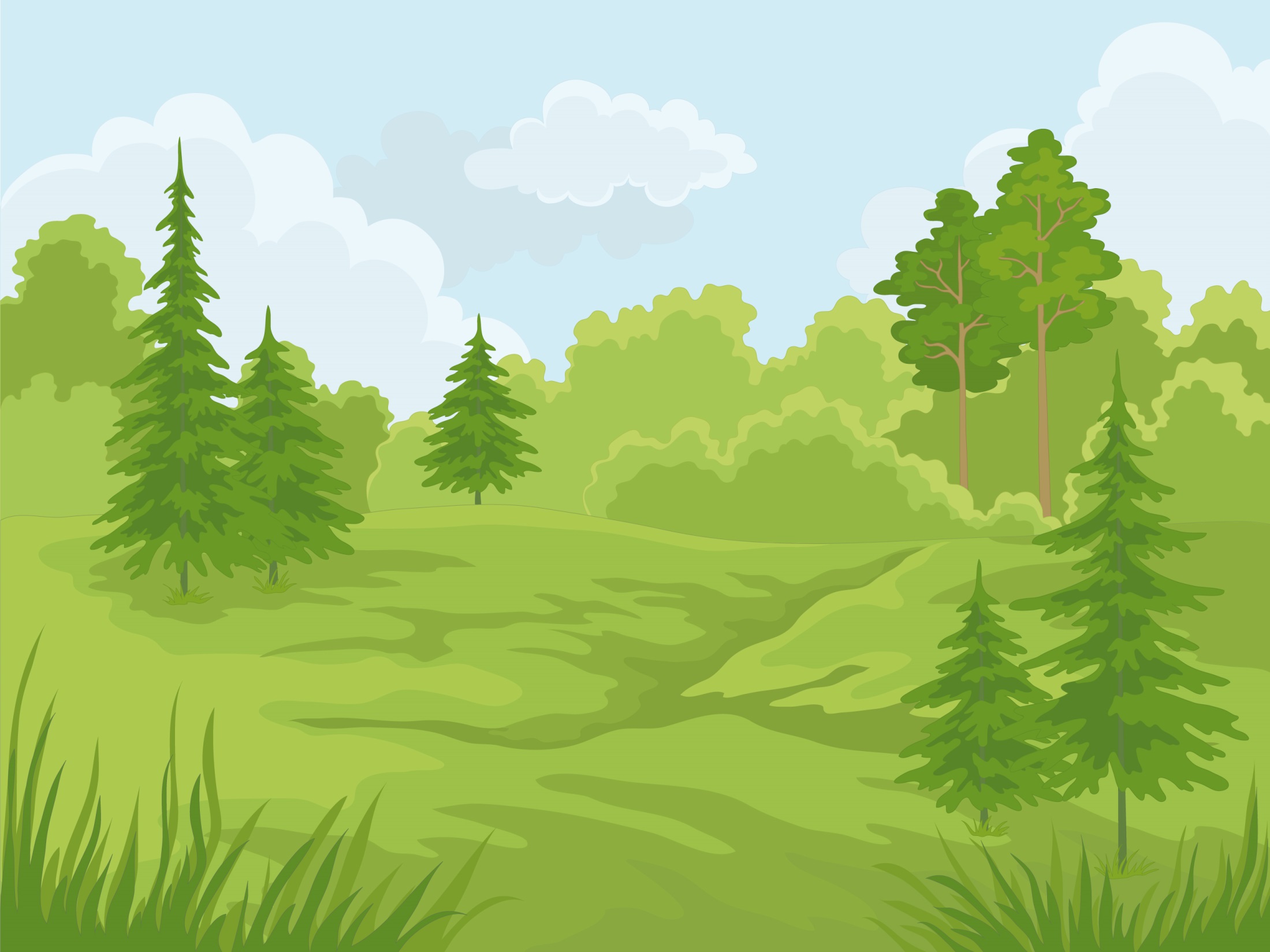 Летят капельки и видят зеленую поляну. Посмотрите, ребята, на поляне нет цветов. Цветы, они такие красивые. Полили капельки поляну веселым дождиком, и тогда выросли цветы
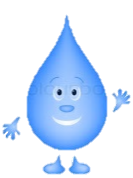 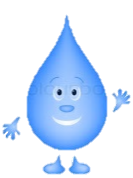 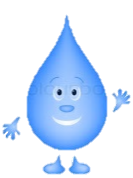 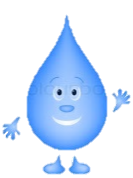 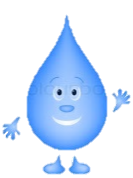 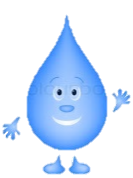 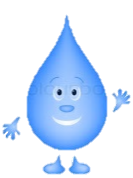 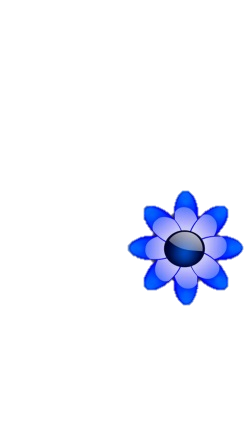 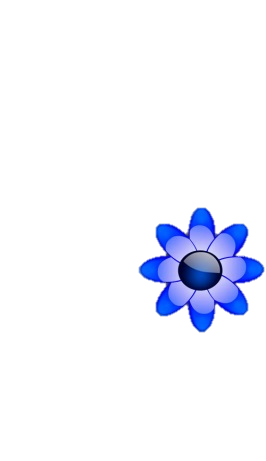 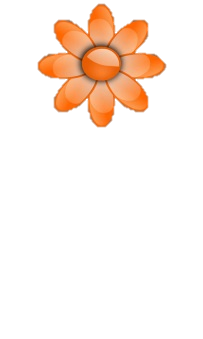 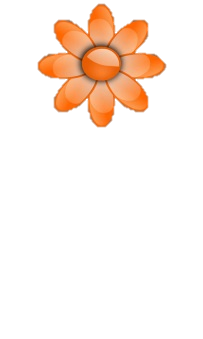 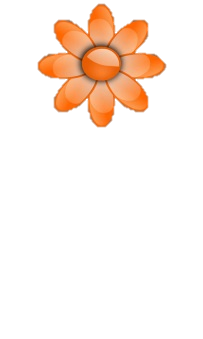 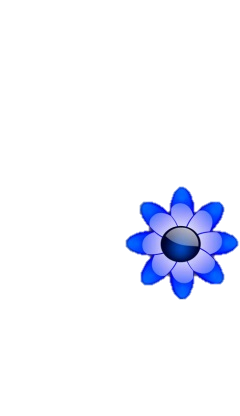 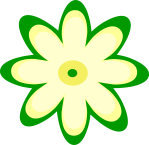 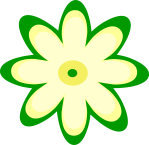 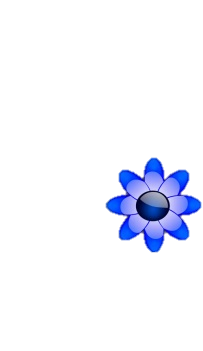 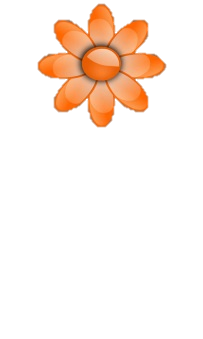 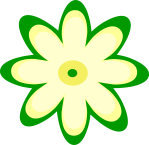 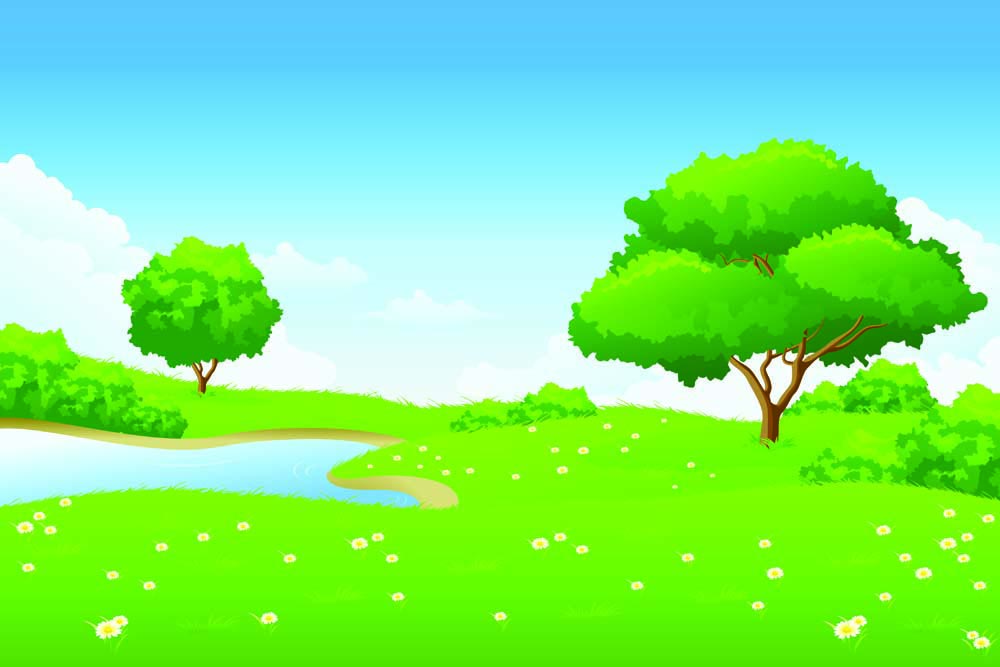 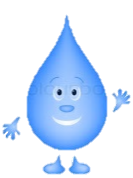 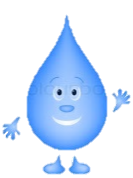 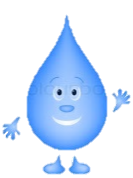 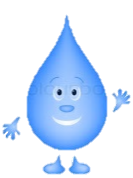 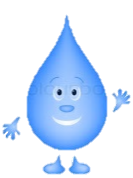 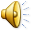 Капелькам так понравилось жить на Земле, что они решили здесь остаться, и спустились на землю
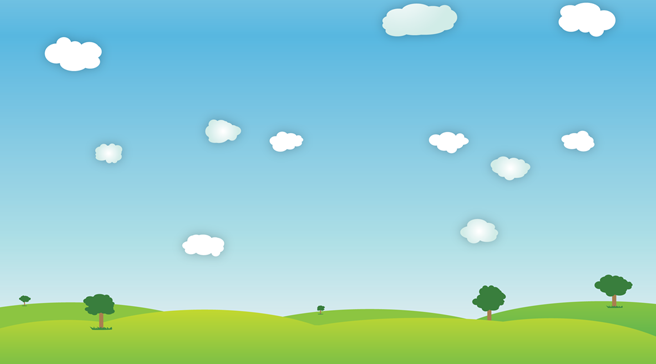 На земле капельки собрались все вместе и потекли маленькими веселыми ручейками
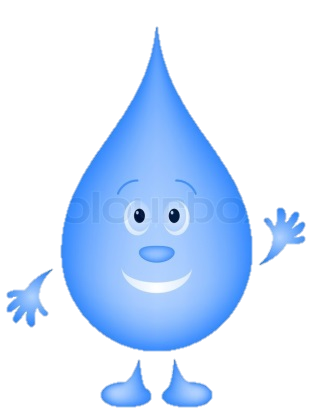 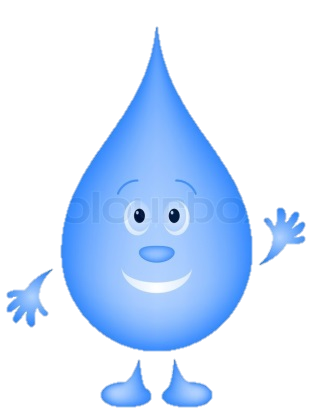 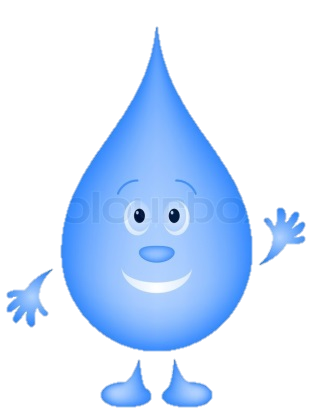 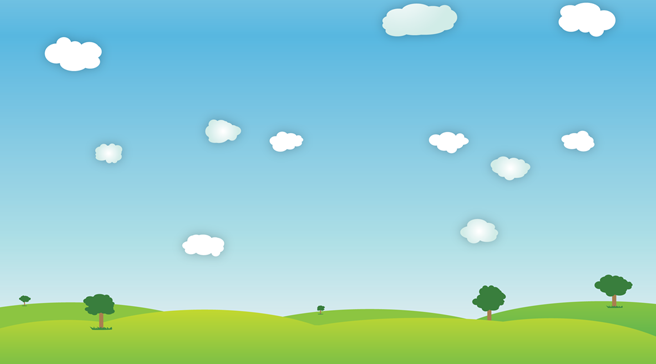 Текли капельки рядом друг с другом ручейками , а потом решили стать рекой и взялись за руки. Потекли вместе.
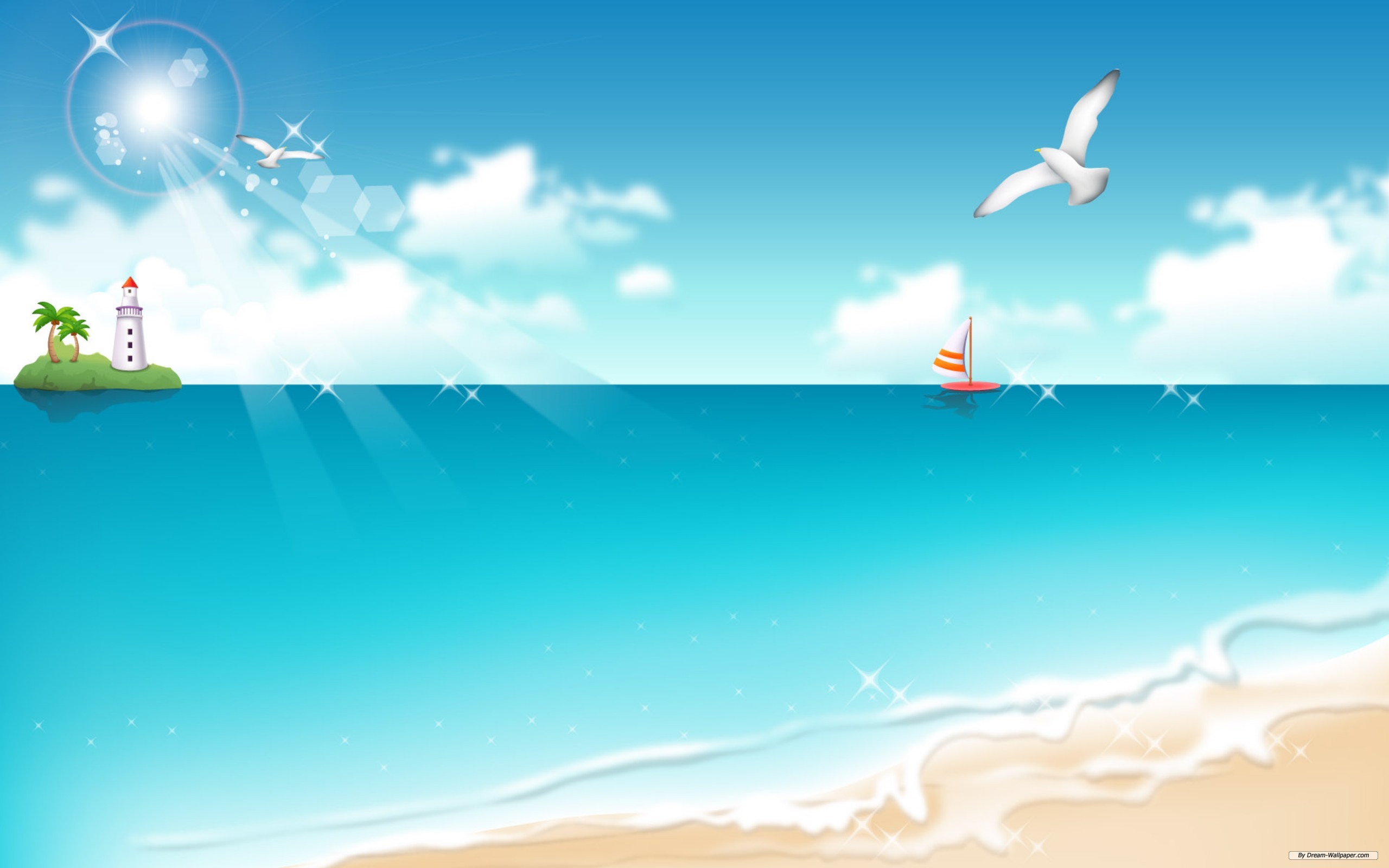 Плывут капельки в большой реке, путешествуют. Текла-текла маленькая речка и попала в большую-пребольшую реку
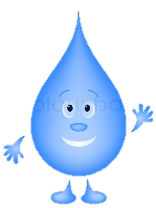 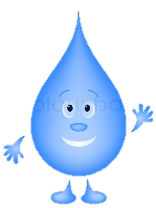 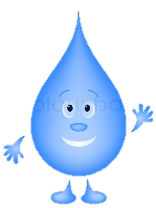 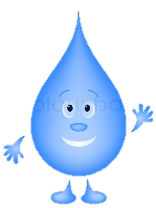 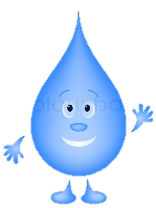 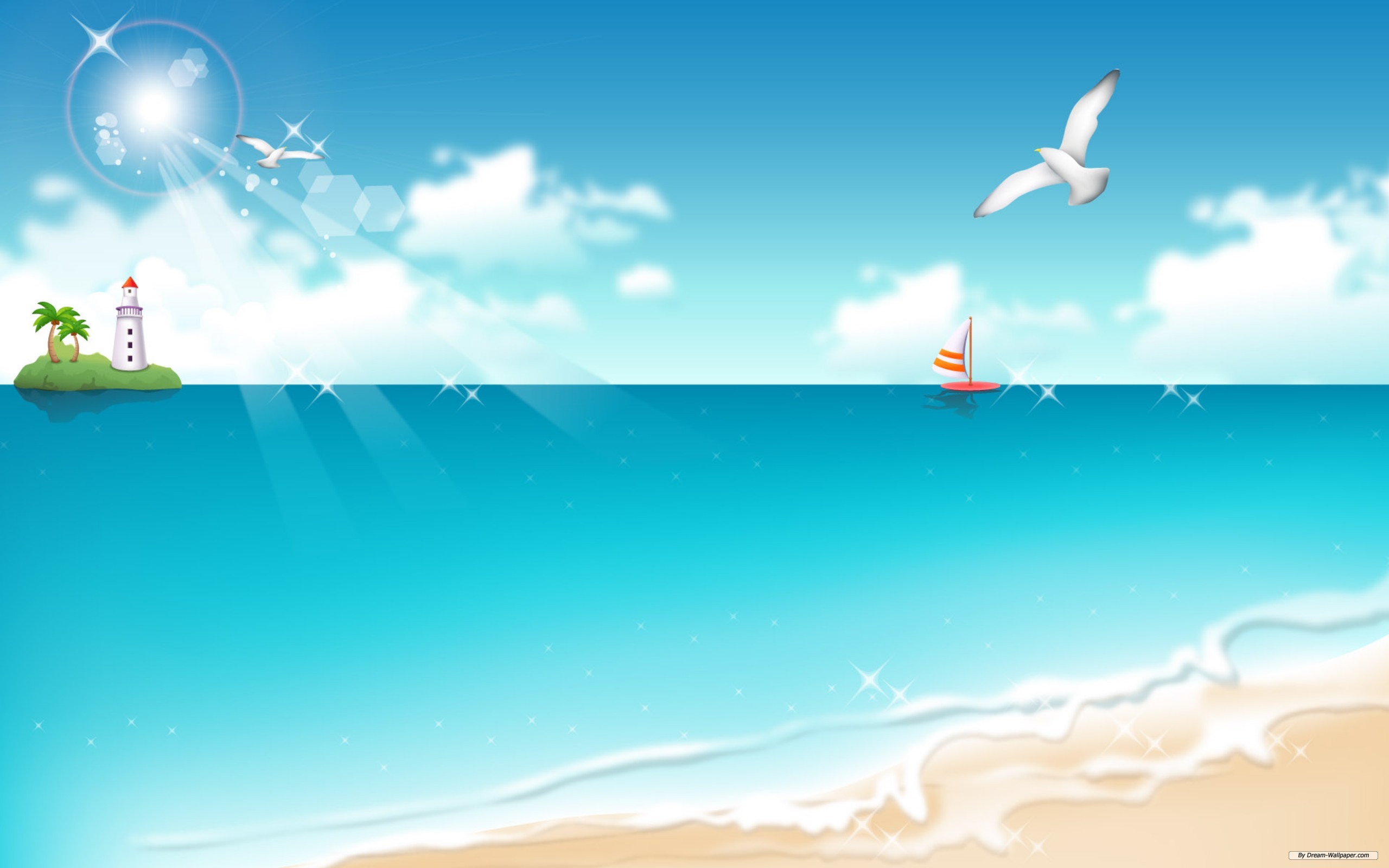 Плавали –плавали капельки в большой реке, а потом вспомнили, что мама Тучка наказывала им домой вернуться.
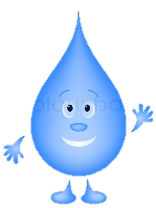 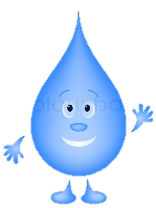 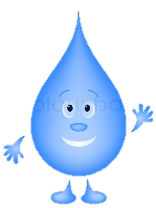 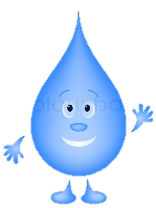 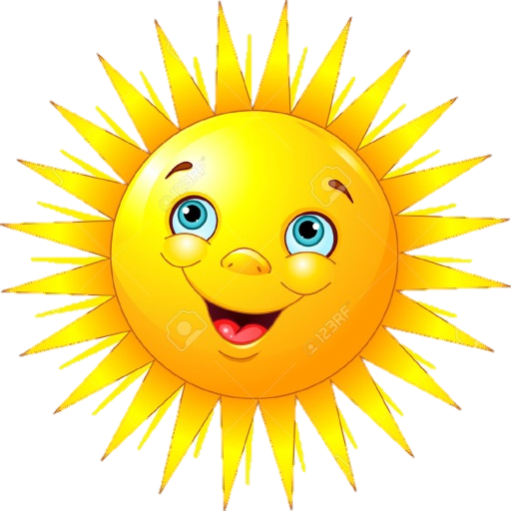 А тут как раз солнышко пригрело.
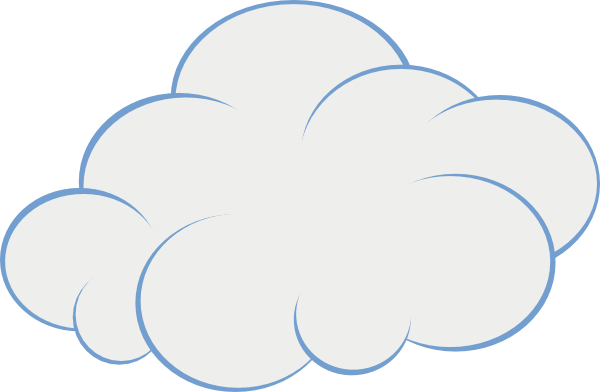 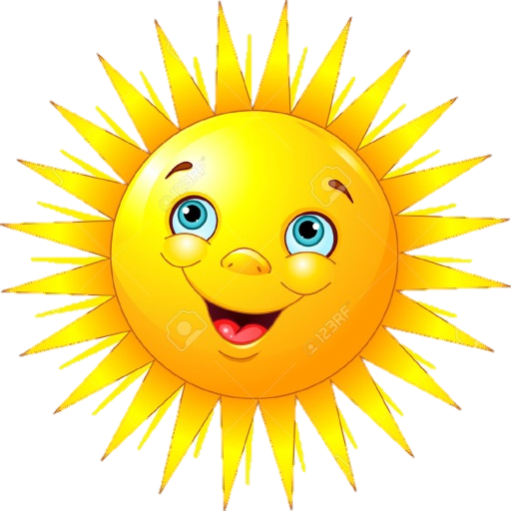 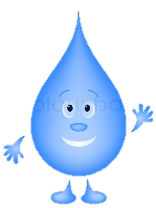 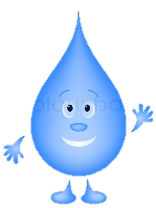 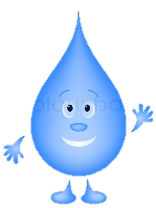 Стали капельки легкими, легкими, потянулись вверх. А тут и  мама Тучка появилась.
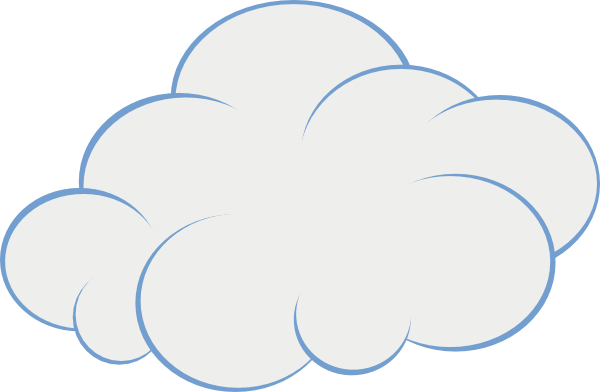 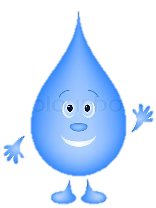 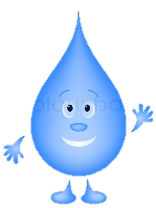 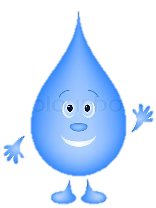 Ребята, капельки вернулись к маме тучке и решили путешествовать с мамой!
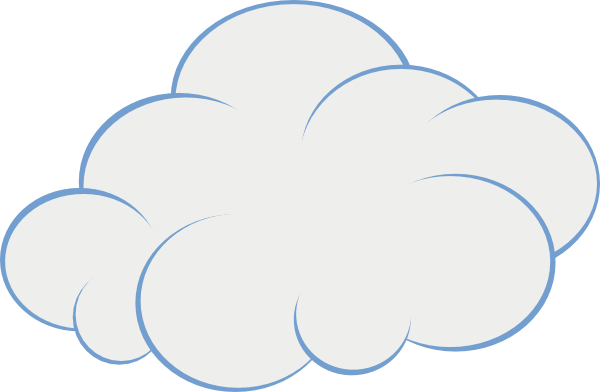 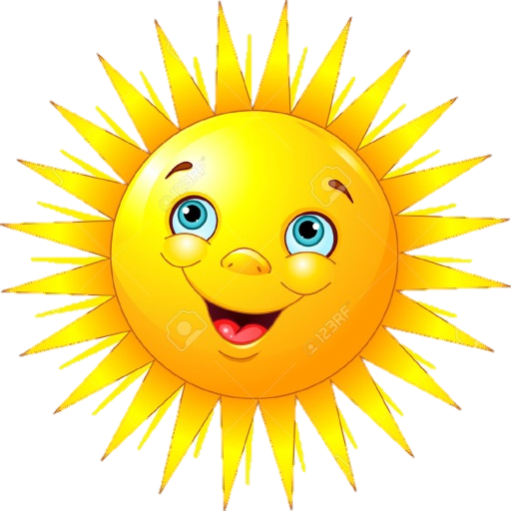 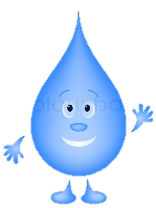 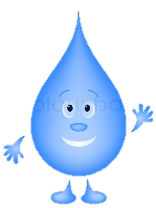 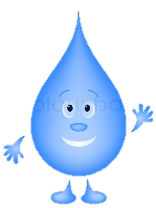 Испарились они под лучами Солнышка, вернулись к маме Тучке. А Тучка полетела дальше.